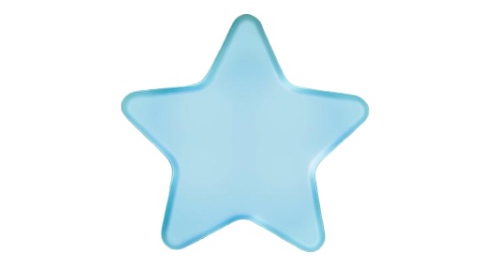 Baøi 28:
Y  y
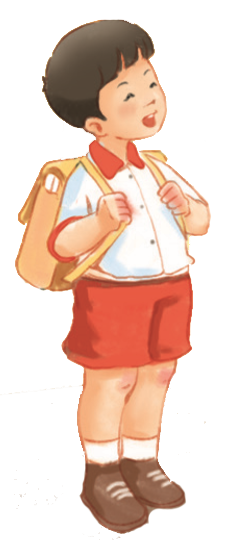 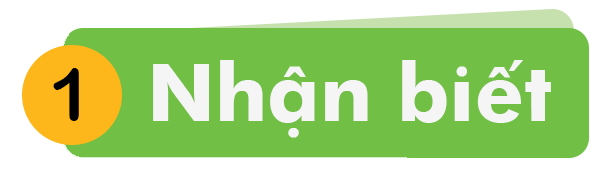 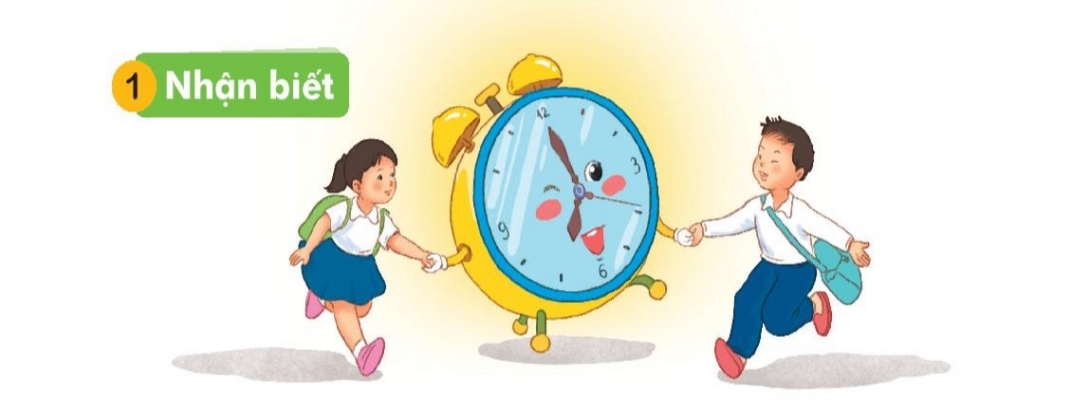 Thôøi gian quyù hôn vaøng baïc.
.
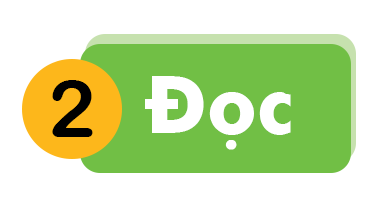 y
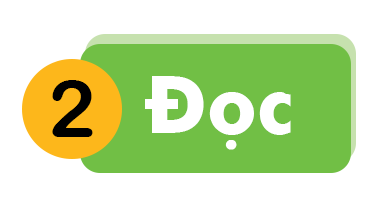 y
qu
quyù
quyø
quy
quyù
quî
quyõ
yù
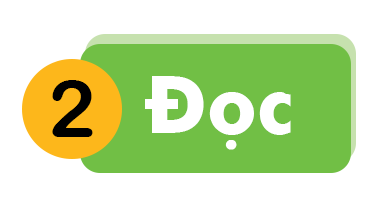 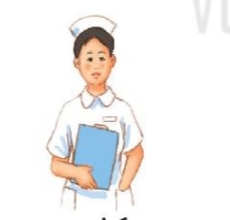 y taù
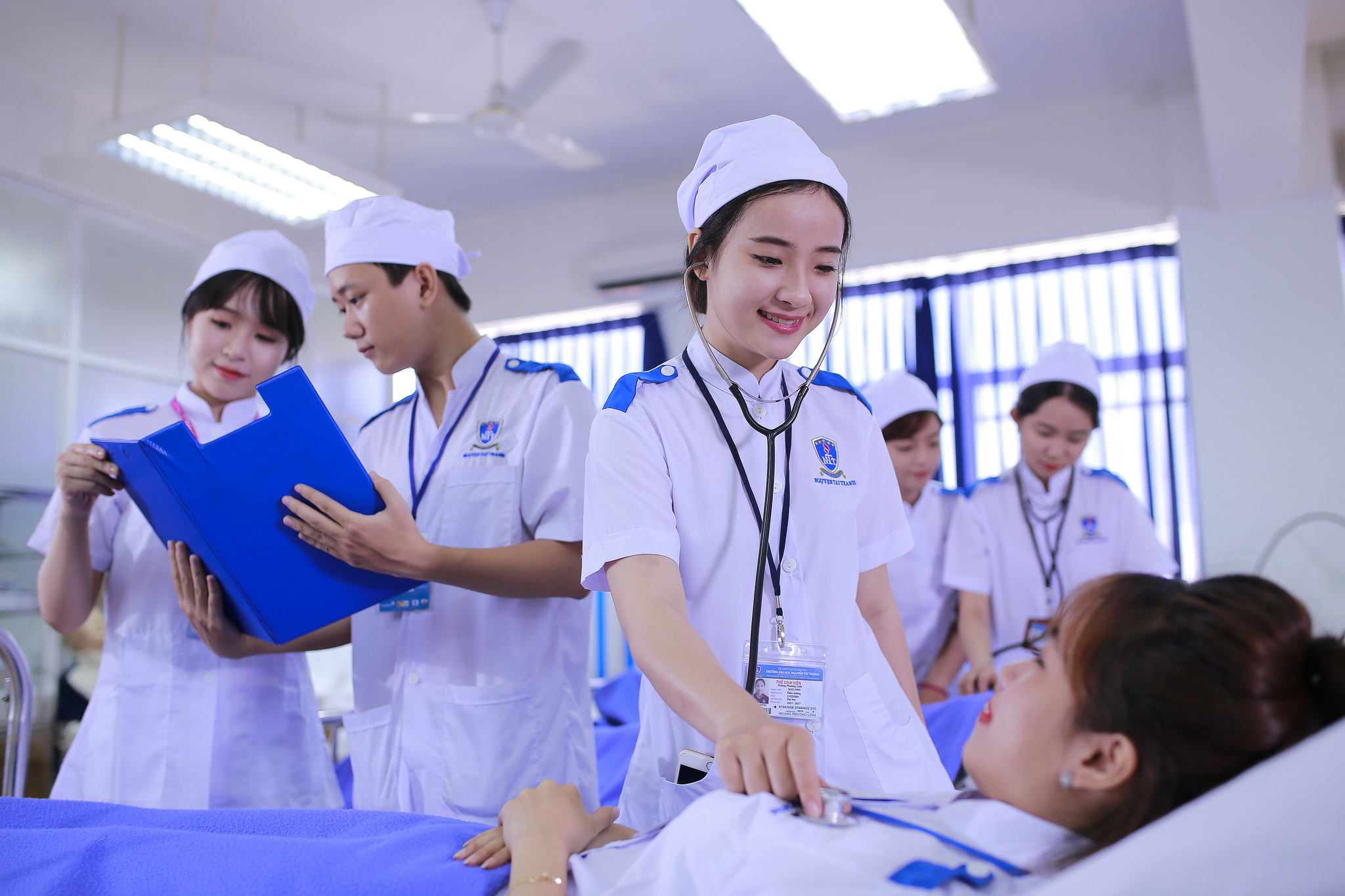 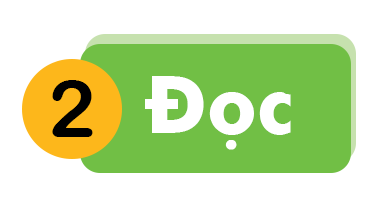 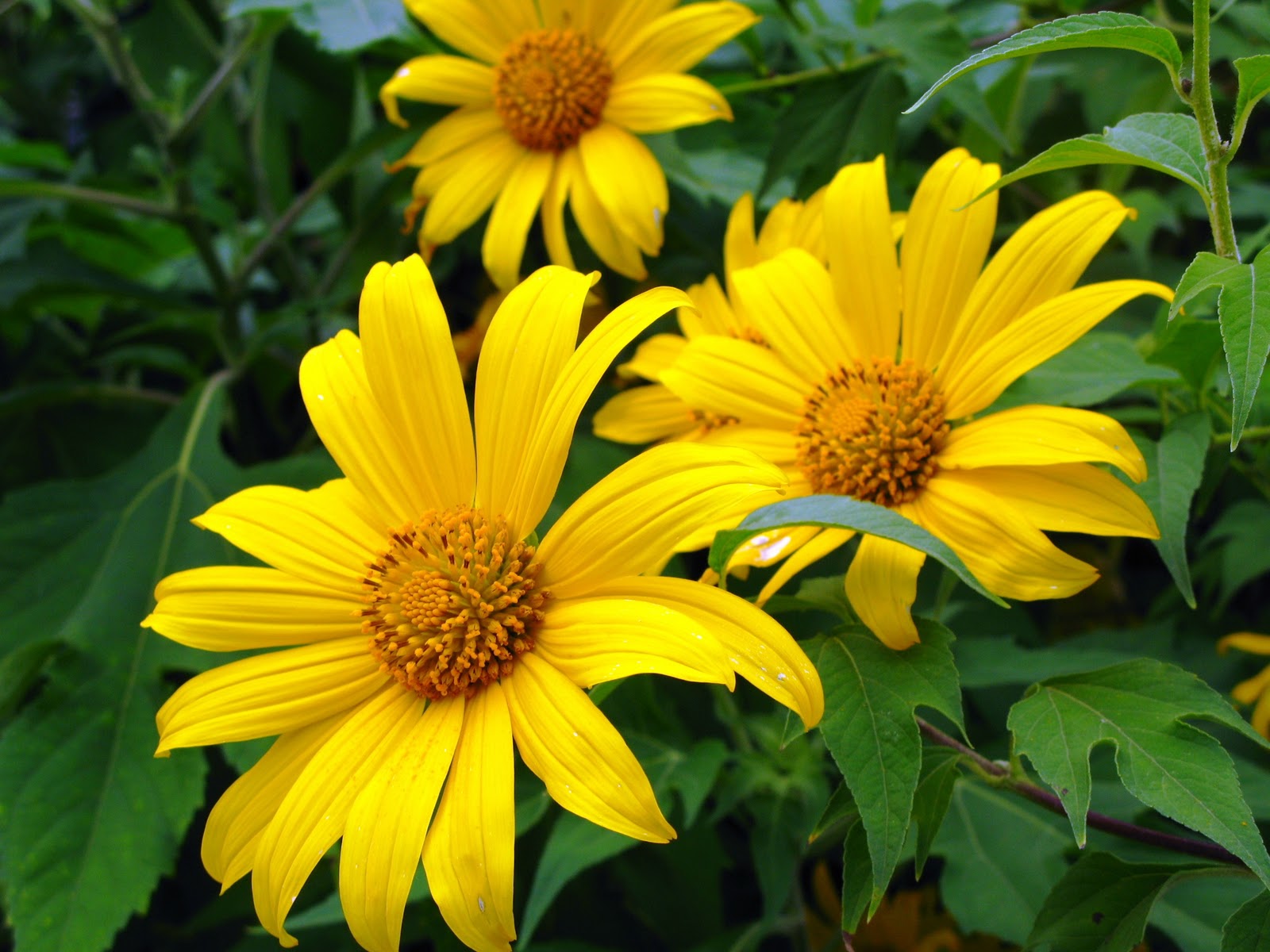 daõ quyø
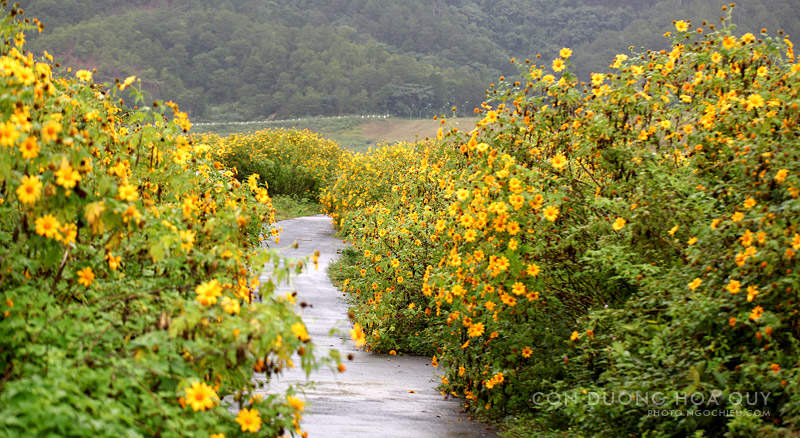 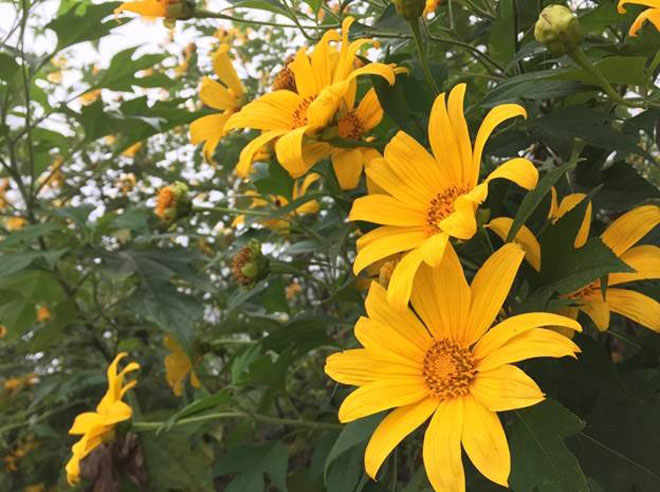 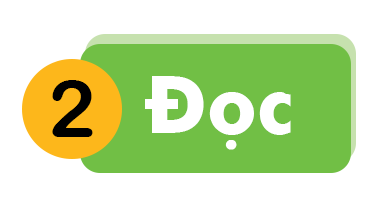 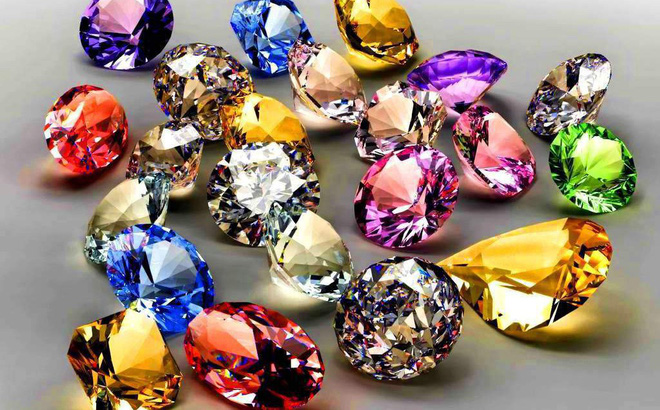 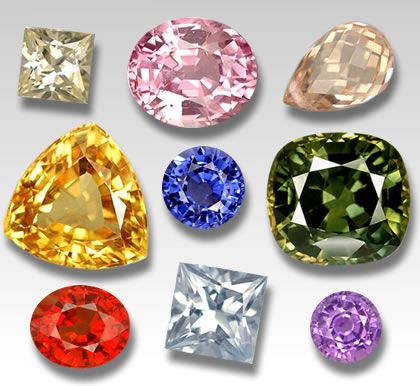 ñaù quyù
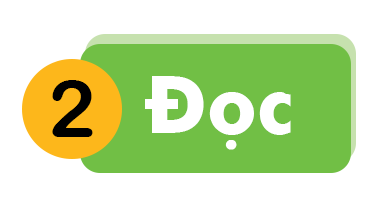 y taù
daõ quyø
ñaù quyù
y
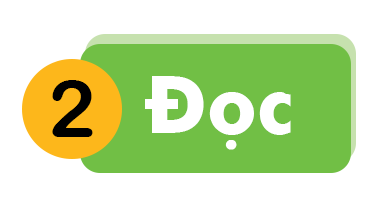 y
qu
quyù
quy
quyø
quyù
quyõ
quî
yù
y taù
daõ quyø
ñaù quyù
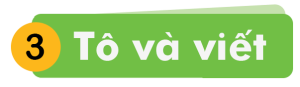 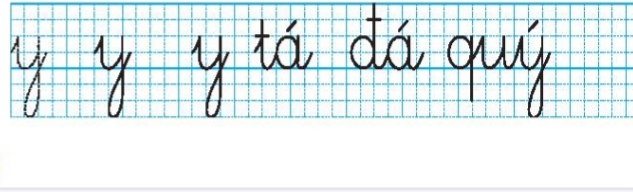 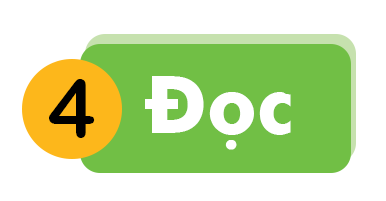 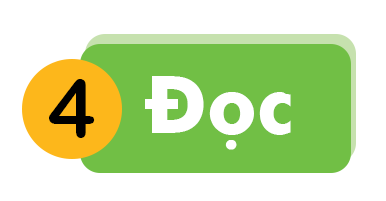 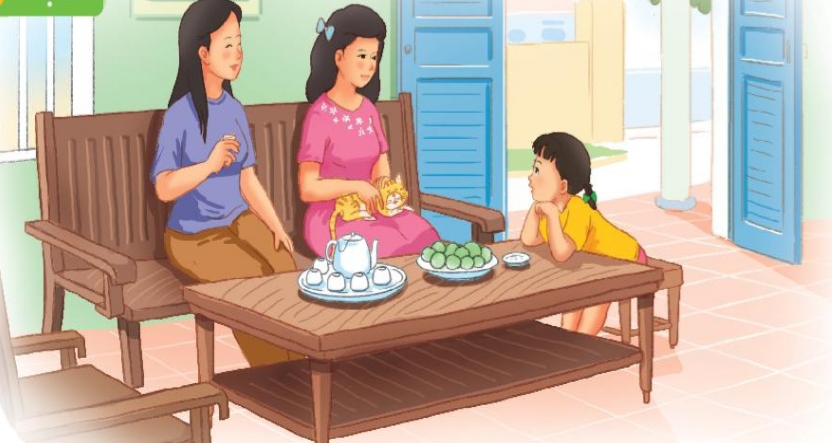 Meï vaø Haø gheù nhaø dì Kha. Dì keå cho Haø nghe veà baø. Haø chuù yù nghe dì keå.
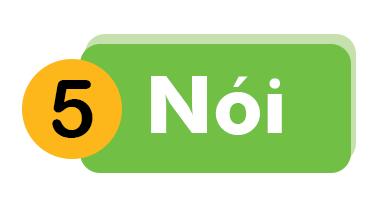 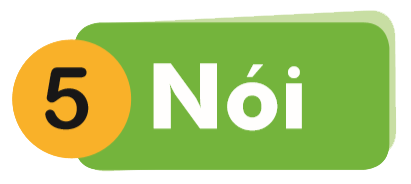 Caûm ôn
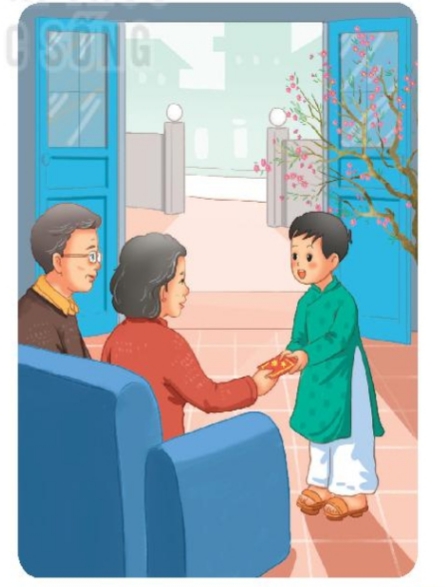 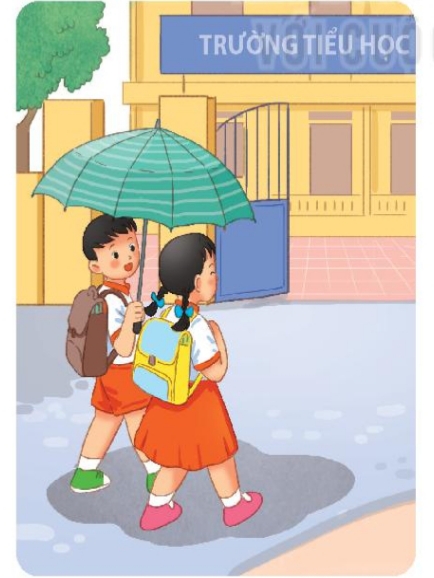 y
y
qu
quyù
quyù
quyø
quy
quî
yù
quyõ
daõ quyø
ñaù quyù
y taù
Meï vaø Haø gheù nhaø dì Kha. Dì keå cho Haø nghe veà baø. Haø chuù yù nghe dì keå.
Cuûng coá baøi hoïc
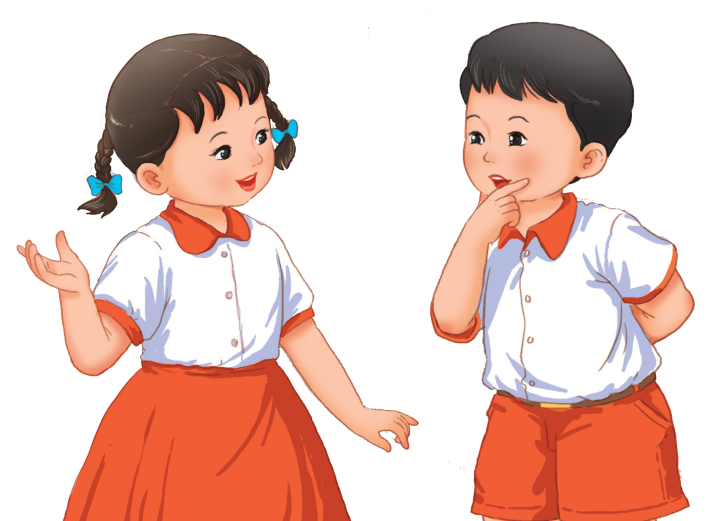